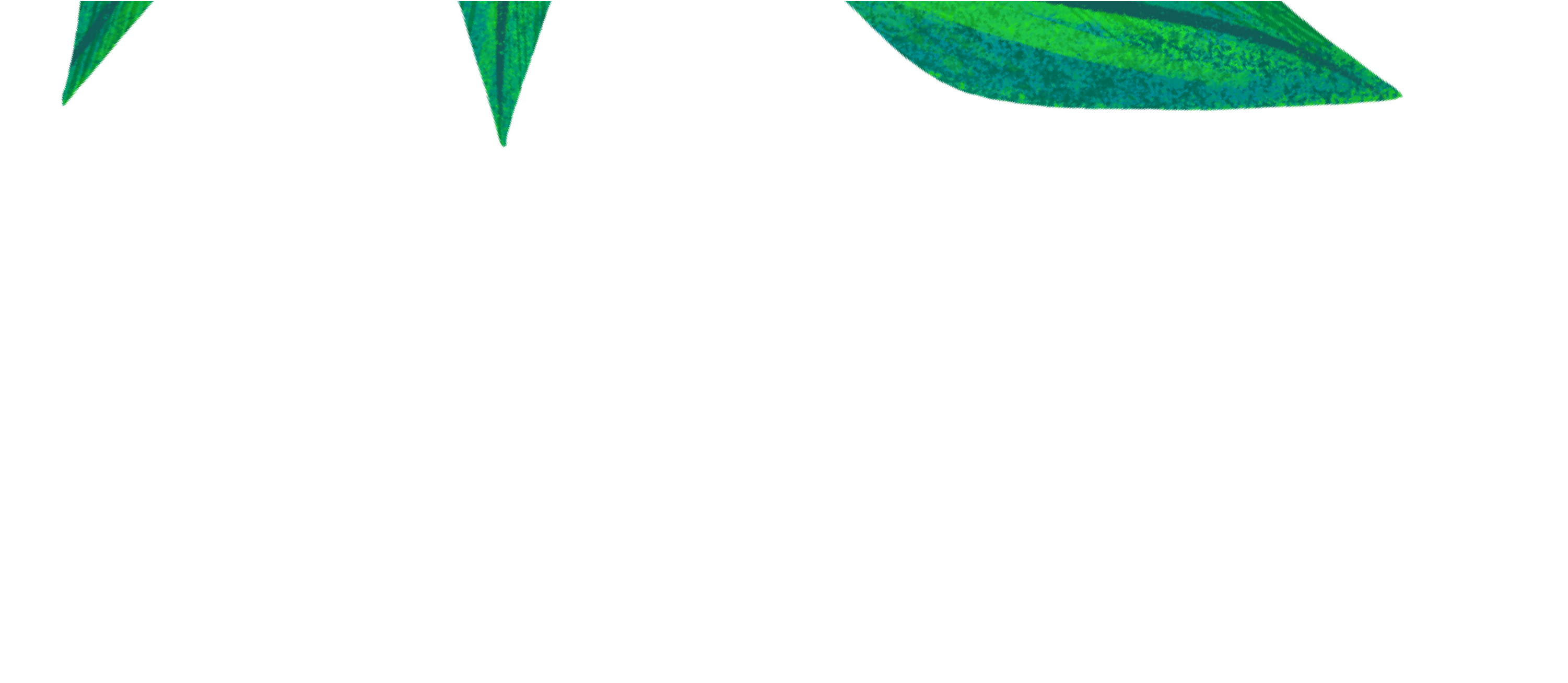 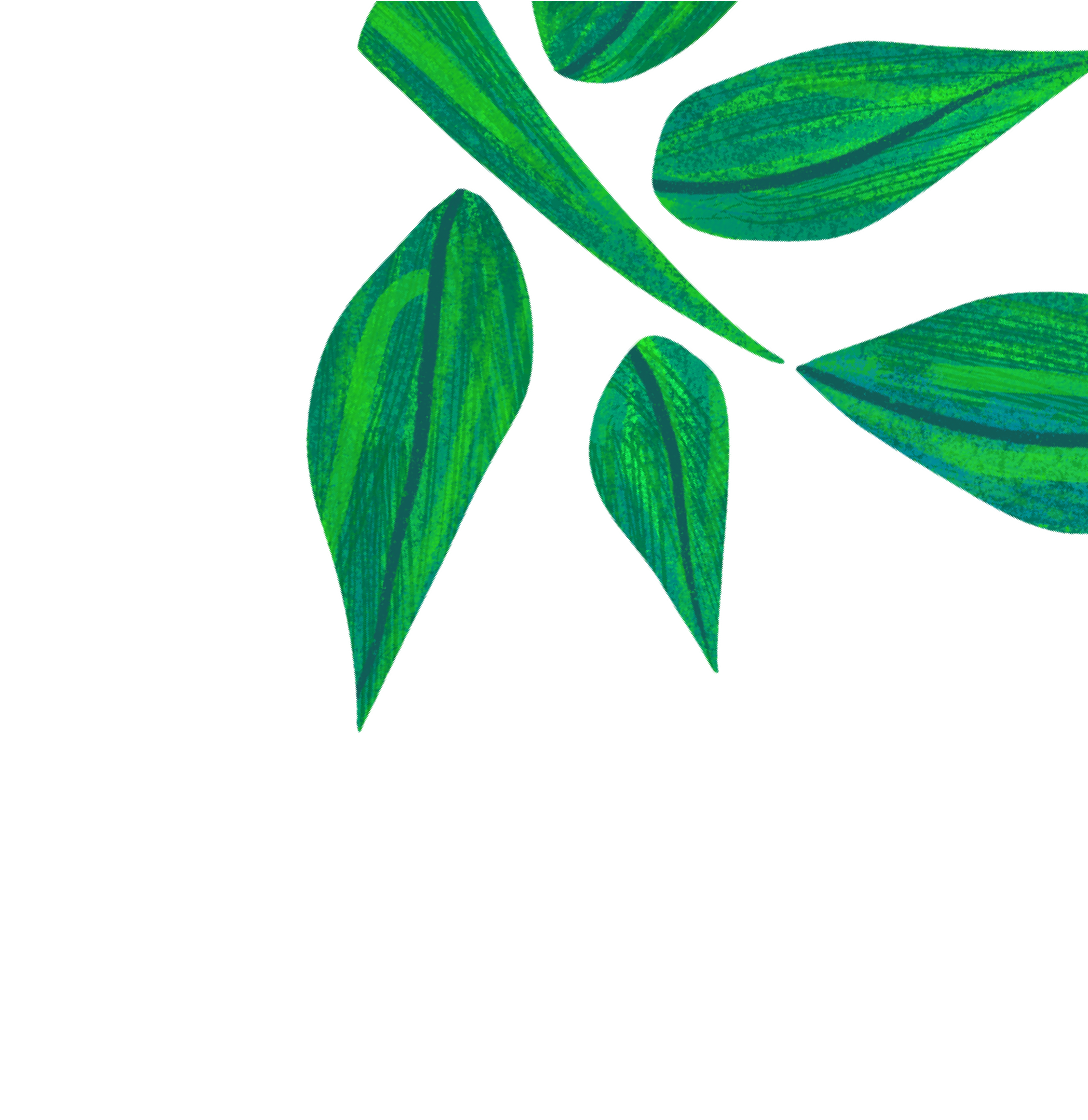 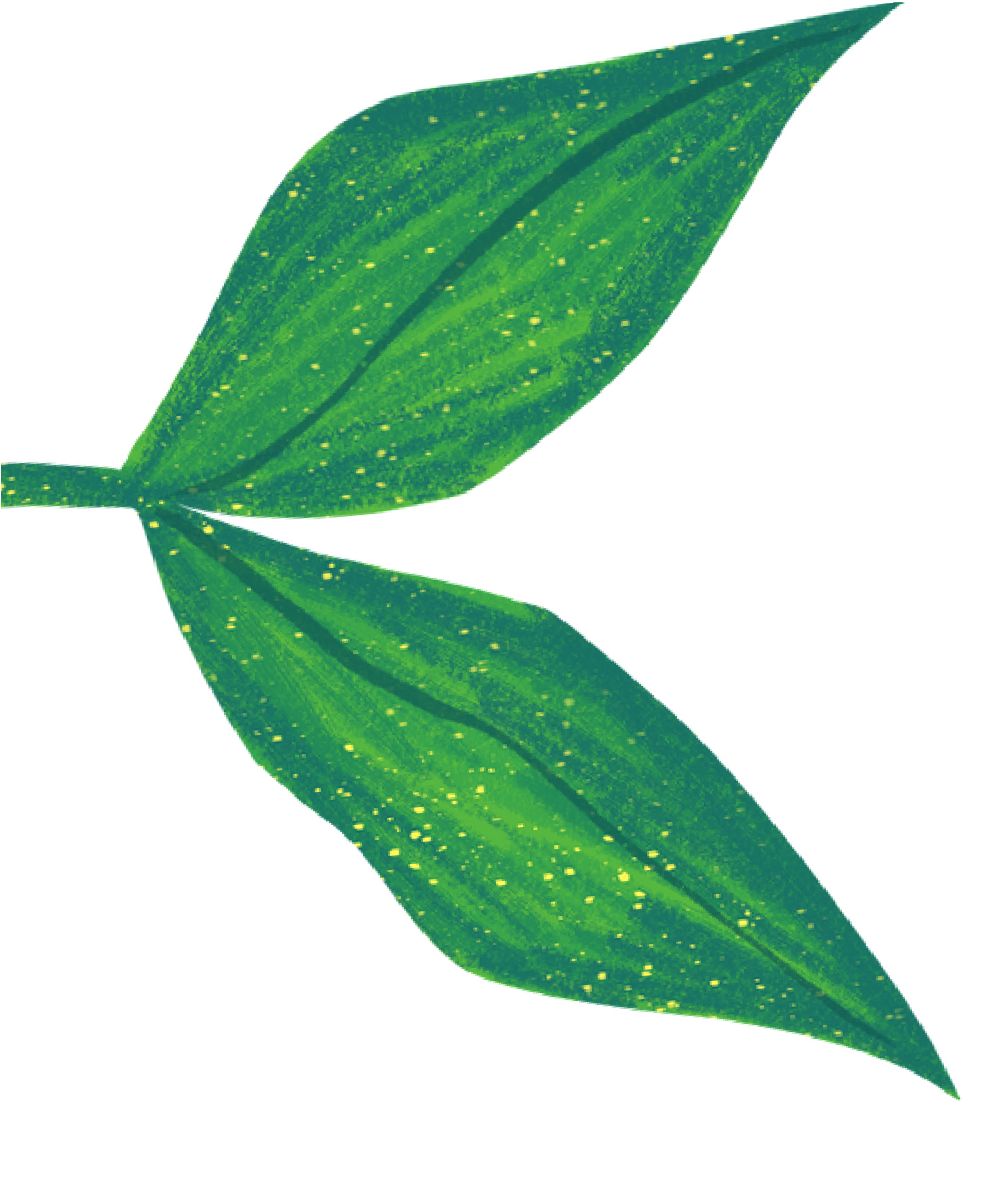 NEUTRALITÀ DELLA SCIENZA
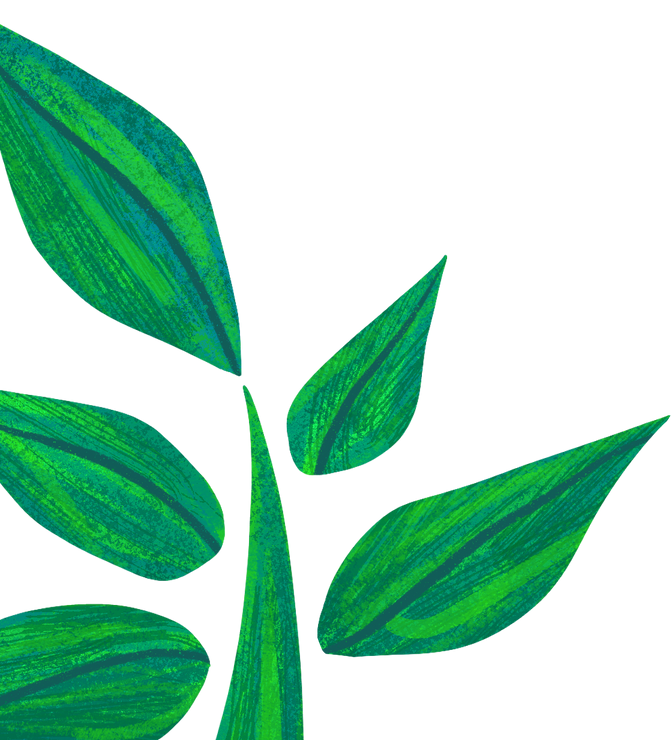 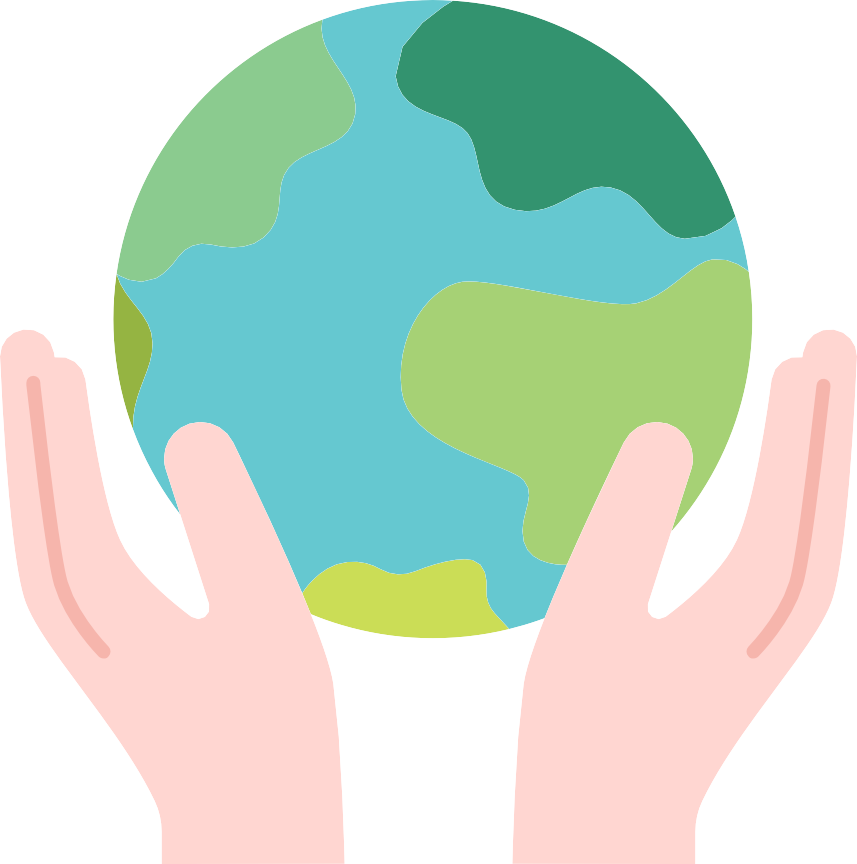 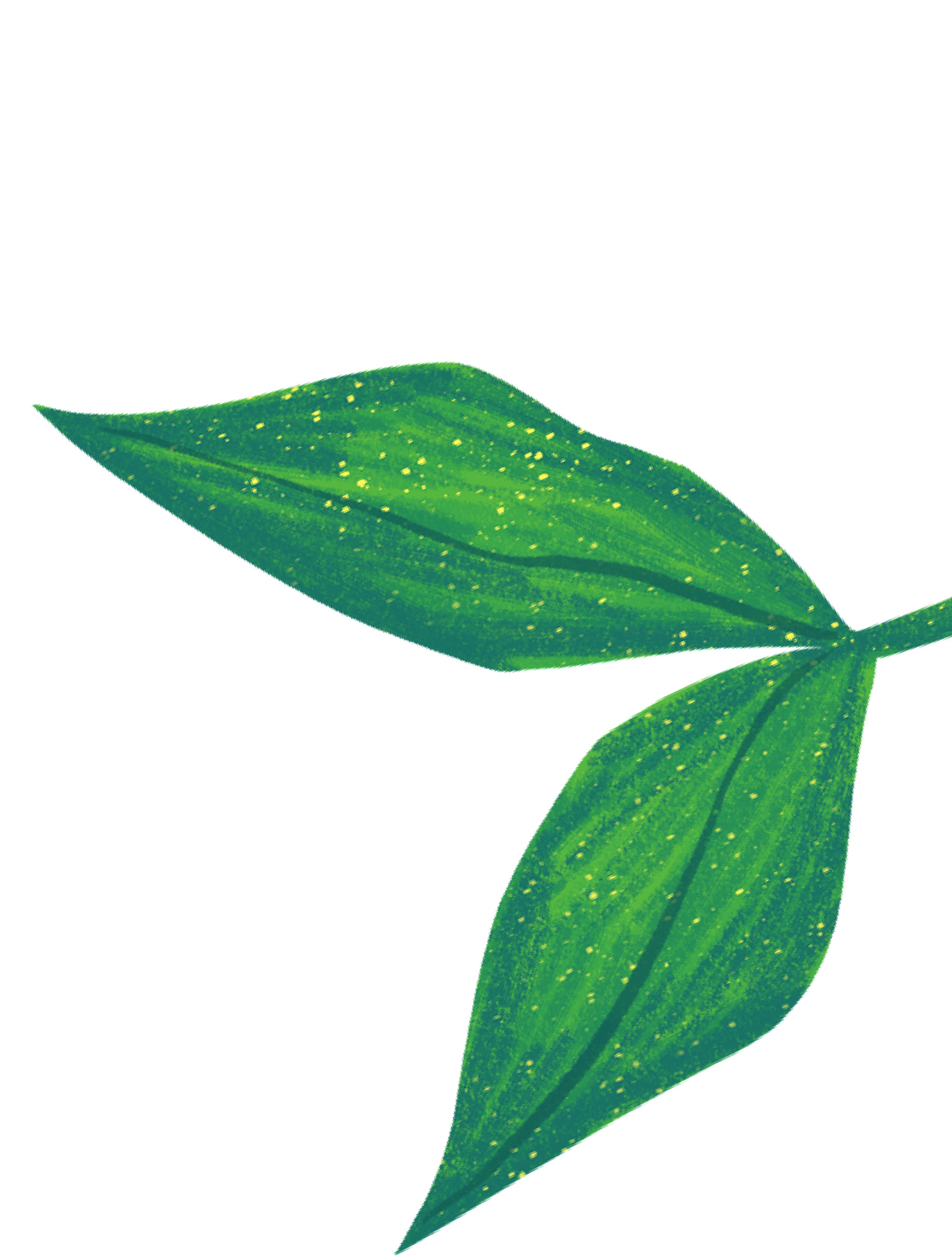 Valentina De Vivo, Luigi Maria Luongo, Rosa Sommella, Ludovica Gagliardi, Antonio Cocciardo
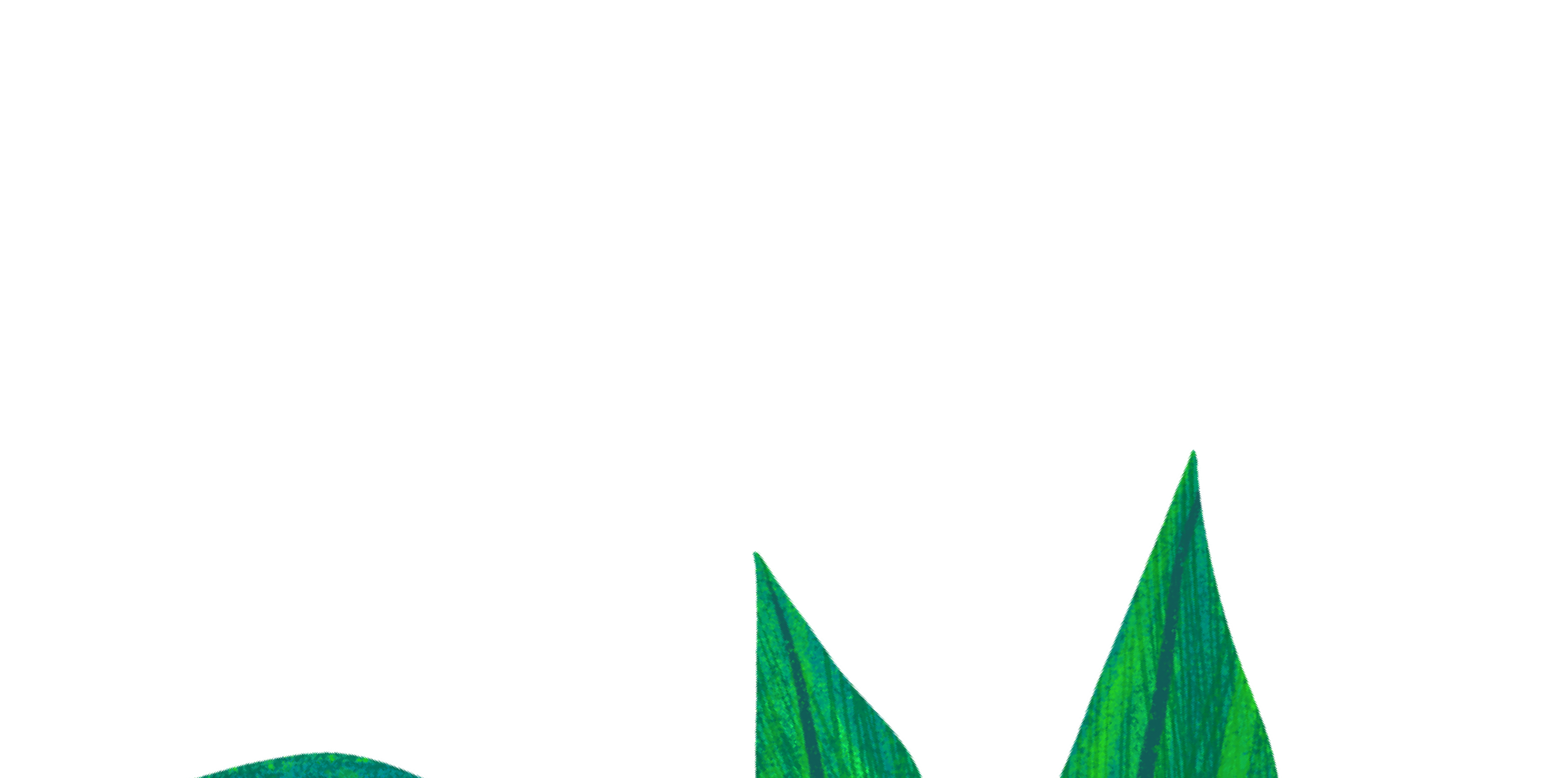 indice
Introduzione

Il	contributo	degli	scienziati	nelle	guerre

Gli	scienziati	e	la	prima	guerra	mondiale
introduzione
Nella nostra epoca la conoscenza scientifica influenza sempre di più la società e la politica; bisogna quindi conoscere il concetto di neutralità nella scienza e nelle ricerche scientifiche.
La neutralità scientifica si basa su tre concetti principali: obiettività, imparzialità e metodo scientifico.
L'obiettività richiede che i ricercatori osservino e interpretino i dati senza distorsioni o pregiudizi. L'imparzialità implica che i risultati della ricerca non siano influenzati da opinioni personali o interessi esterni. Il metodo scientifico fornisce un quadro per condurre studi in modo rigoroso ed empirico, riducendo al minimo il rischio di distorsioni o influenze esterne. Esplorando questi concetti fondamentali, possiamo capire meglio come la neutralità sia integrata nella pratica scientifica.
il contributo degli scienziati nelle guerre
A nostro parere, la scienza ha perso la sua neutralità a partire dal secolo scorso, perchè le guerre sono diventate sempre pù tecnologiche e la scienza si è messa al servzio della ricerca in questo campo.
Questo intervento della ricerca in campo bellico ha migliorato la capacità distruttiva delle armi, ma allo stesso tempo ha recato molti più danni alla popolazione civile (armi chimiche).
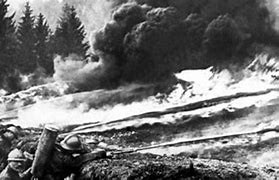 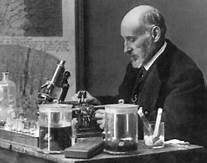 Gli scienziati nella prima guerra mondiale
La prima guerra mondiale è stata, non solo una guerra tra soldati, ma soprattutto tra scienziati...Vediamo alcune delle invenzioni che hanno dato una svolta all’interno della guerra!
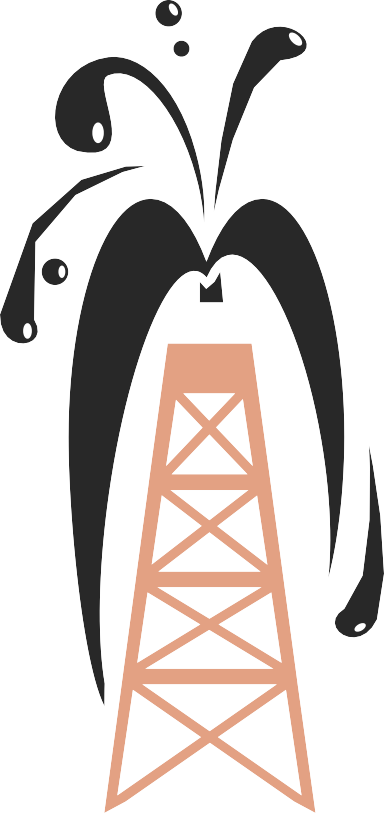 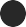 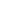 I GAS E I SOMMERGIBILI
uno degli scienziati che ha dato il suo contributo nella guerra è stato Fritz Haber, con l'invenzione del gas asfissiante, che provò a Ypres, avvelenando circa 1200 cittadini in pochi minuti e bruciando i loro occhi e polmoni . Un altro fisico molto importante è stato Ernest Rutherford, aiutato da Paul Langevin, sviluppò una tecnica per rilevare i sommergibili utilizzando gli ultrasuoni
IL CNR
Alla guerra partecipò anche il matematico italiano Vito Volterra, che si occupò di calcolare il tiro dei cannoni montati sui dirigibili e di migliorare i palloni aerostatici;
fu lui a suggerire di usare l'elio invece dell'idrogeno (molto infiammabile) e a promuovere la fondazione dell'Ufficio Invenzioni e Ricerche, il Cnr, nato proprio per coordinare lo sforzo scientifico e tecnologico durante il conflitto.
Poi ci fu anche chi in guerra si ritrovò quasi per caso, come il matematico Mauro Picone.
Gli fu chiesto di calcolare le tavole di tiro per l'utilizzo delle artiglierie pesanti servendosi di tecniche di analisi numerica.
la Royal Aircraft Factory
Molti matematici inglesi lasciarono i loro laboratori per contribuire a migliorare l'aviazione: il primo volo era stato di poco precedente e per le sue applicazioni militari c'era ancora molto da fare; per questo motivo a Farnborough il governo inglese aprì la Royal Aircraft Factory, un centro di ricerca nato per migliorare le prestazioni dell'aeronautica in guerra grazie al contributo di scienziati, matematici e ingegneri.
Fra i più famosi c'è Frederick Lindemann, che parteciperà anche alla Seconda guerra mondiale. Durante la Grande Guerra capì come arginare i danni della caduta "a vite" dei velivoli. Allora era un fenomeno poco studiato e spesso mortale. Lindemann scrisse la prima analisi teorica dell'avvitamento, trovando il modo per rimettere in asse il velivolo e salvando così la vita di molti piloti, anche in guerra.
Grazie per l’attenzione!
fonti: https://www.focus.it/cultura/storia/il-contributo-degli- scienziati-alla-prima-guerra-mondiale